Hoofdstuk 3
Het strafproces: wie doet onderzoek?
Hoofdstuk 3 De politie
De taken van de politie zijn: 
Het handhaven van de openbare orde, door het handhaven van wetten en regels
Hulpverlening bij ongevallen of andere nood
Preventie, dit is het voorkomen van strafbare feiten
Het opsporen van strafbare feiten
www.maatschappij-kunde.nl
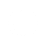 Hoofdstuk 3 Boa’s
Boa’s zijn buitengewoon opsporingsambtenaren.
De taken van boa’s zijn:
Het aanvullen van de politie bij handhaving van de openbare orde en veiligheid.
Controleren of mensen zich aan de regels houden. VB: fout parkeren
www.maatschappij-kunde.nl
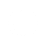 Hoofdstuk 3 Bevoegdheden van de politie
De bevoegdheden van de politie zijn:
De politie mag een verdachte staande houden
De politie mag naar je persoonlijke gegevens vragen
De politie mag je een bekeuring geven
De politie mag je fouilleren. Dit is het doorzoeken van iemands kleren, tassen en zakken.
De politie mag je aanhouden wanneer 
Een verdachte mag maximaal 6 uur worden vastgehouden voor verhoor. De tijd tussen 00:00 en 09:00 worden hierbij niet meegerekend.
Het opstellen van een proces-verbaal.
www.maatschappij-kunde.nl
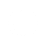 Hoofdstuk 3 Proces-verbaal
Een proces-verbaal is een politieverslag over het  strafbare feit. 
Hierin staan onder andere:
het verslag van het verhoor
de verklaringen van getuigen
de persoonlijke gegevens van het slachtoffer en de verdachte
de tijdstip en de plaats van het delict.
www.maatschappij-kunde.nl
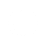 Hoofdstuk 3 Officier van Justitie
De politie is samen met het Openbaar Ministerie (OM) verantwoordelijk voor het opsporen en vervolgen van strafbare feiten.
Bij het OM werken Officieren van Justitie (OvJ).
Een OvJ is een opsporingsambtenaar en vertegenwoordiger van het OM.
De taken van de OvJ zijn:
Leiding geven aan het opsporingsonderzoek
Het vervolgen van strafbare feiten (rechter)
Treedt op als openbare aanklager, bepaalt waar de verdachte van beschuldigd wordt en eist een straf.
www.maatschappij-kunde.nl
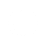 Hoofdstuk 3 Officier van Justitie
Na het opsporingsonderzoek heeft de OvJ verschillende mogelijkheden:
De zaak seponeren, de verdachte wordt dan niet vervolgd. Dit gebeurt bijvoorbeeld bij een gebrek aan bewijs.
Een transactie aanbieden aan de verdachte. Als deze boete betaald wordt, volgt er geen strafvervolging meer.
Zelf een strafbeschikking opleggen. De zaak komt dan niet voor de rechter en het OM beslist de straf.
Vervolgen, de strafzaak komt dan voor de rechter. De rechter bepaalt wat voor straf de verdachte krijgt.
www.maatschappij-kunde.nl
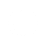 Hoofdstuk 3 Overig materiaal
YouTube







Extra informatie op maatschappij-kunde.nl

Quiz over hoofdstuk 3
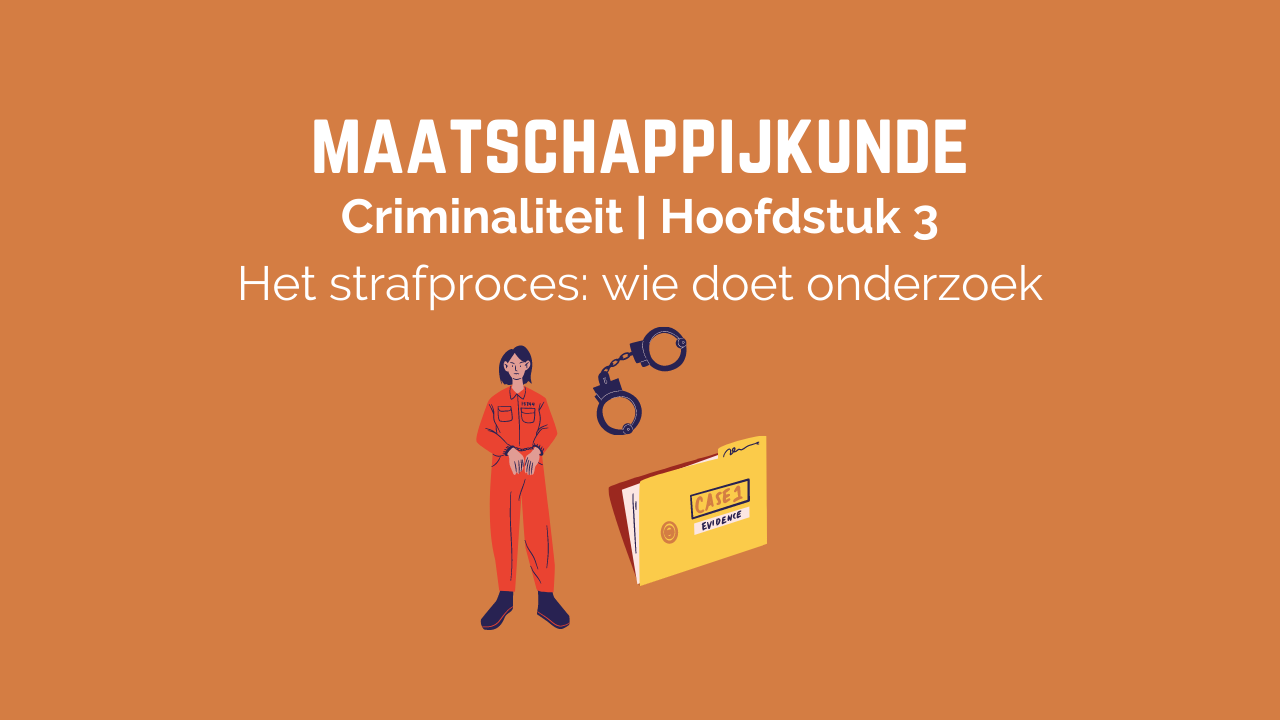 www.maatschappij-kunde.nl
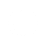 [Speaker Notes: De quiz over hoofdstuk 3 wordt op een later moment toegevoegd.]
Doelen hoofdstuk 3
Ik kan de taken en de bevoegdheden van de politie opnoemen.
Ik kan de belangrijkste taken van de boa opnoemen.
Ik kan uitleggen welke rol de officier van justitie speelt bij de
opsporing van strafbare feiten.
Ik kan de taken van de officier van justitie opnoemen.
Ik kan uitleggen wat een proces-verbaal is.
Ik kan het verschil uitleggen tussen seponeren, vervolgen, een transactie en een strafbeschikking.
www.maatschappij-kunde.nl
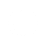